SPAM
Elementi di Sicurezza Informatica
A.A. 2009-2010
Cecilia Bracuto
Introduzione
Il termine spam trae origine da uno sketch comico del Monty Python's Flying Circus.
Negli USA è un tipo di carne in scatola molto diffuso.
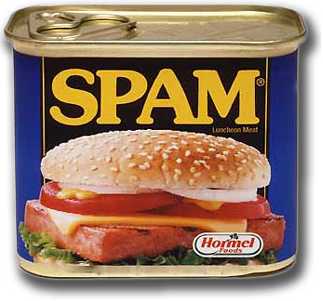 L'idea che ha portato alla scelta del termine è quella di un disturbo che ostacola la possibilità di comunicare.
Nella terminologia informatica lo spam è anche chiamato junk-mail, che letteralmente significa posta-spazzatura.
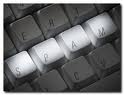 Come funziona la posta elettronica
Il protocollo SMTP (Simple Mail Transfer Protocol) è utilizzato da internet per l'invio della posta.
POP (Post Office Protocol) e IMAP (Internet Message Access Protocol) sono due protocolli utilizzati per prelevare la posta dal server.
Definizione
Lo spamming è l'invio di grandi quantità di messaggi indesiderati (generalmente commerciali). Può essere messo in atto attraverso qualunque media, ma il più usato è Internet, attraverso l'e-mail.
Lo spam viene inviato senza il permesso del destinatario ed è un comportamento ampiamente considerato inaccettabile dagli Internet Service Provider (ISP) e dalla maggior parte degli utenti di Internet.
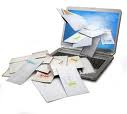 Ci sono però anche:

 ISP che mettono a disposizione i loro server per l'invio di e-mail di spam dietro pagamento. 

ISP non consenzienti che non intervengono in maniera decisa in quanto lo spam è una fonte di guadagno per quegli ISP che vendono soluzioni antispam.
Spamming. Perché?
Il principale scopo dello spamming è la pubblicità (dalle comuni offerte commerciali a proposte di vendita di materiale pornografico o illegale). 
Altri messaggi spam possono essere :
di propaganda politica;
catene di Sant'Antonio.
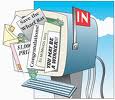 Perché lo spam è un problema?
Tempo perduto dai destinatari per scaricare, verificare e cancellare il messaggio;
Costo di banda sostenuto dall’ISP;
Intasamento della rete;
Truffe e virus;
Pornografia in casa e ufficio.
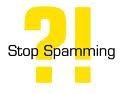 Uno 
spammer 
è l’individuo autore dei messaggi spam.


Egli invia messaggi identici (o con qualche personalizzazione) a migliaia di indirizzi e-mail.
Come opera uno spammer
Generando gli indirizzi in modo automatico (dictionary attack);
Utilizzando i programmi chiamati “spider” (software che, quando si imbattono in un nuovo sito, memorizzano il contenuto delle varie pagine e catalogano i link che puntano in direzione di altri siti. Seguendo questi link continuano il loro percorso dirigendosi verso altri siti.);
Acquistando gli indirizzi direttamente dagli ISP;
Setacciando il Web e Usenet per stringhe di testo che assomigliano a indirizzi.
Tipi di spamming
Non esiste un solo metodo per inviare spam.
Spamming attraverso e-mail diretta: è un metodo che si basa sul fatto che molti spammer mandano i loro messaggi attraverso gli open mail relay. I server SMTP inoltrano la posta da un server a un altro; i server utilizzati dagli ISP richiedono una qualche forma di autenticazione che garantisca che l'utente sia un cliente dell'ISP. Però i server open relay non controllano correttamente chi sta usando il server e inviano tutta la posta al server di destinazione, rendendo più difficile rintracciare lo spammer. 
Spamming per interposta persona: è un mezzo subdolo utilizzato sfruttando l'ingenuità di molta gente.
Come difendersi
Il bloccaggio si basa sul rifiuto dei messaggi provenienti dai server conosciuti come spammer.


Una specifica tecnica di bloccaggio comprende le DNSBL (DNS-black lists), nelle quali un server pubblica liste di indirizzi IP, in modo che un server possa essere facilmente impostato per rifiutare la posta che proviene da questi indirizzi.
Molti ISP utilizzano le black lists per rifiutare posta dagli open  mail relay (server che inoltrano  posta da qualsiasi provenienza)‏.
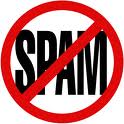 Esistono vari tipi di filtraggio:
Filtraggio statico: gli amministratori di sistema specificano le liste di parole o espressioni regolari non permesse nei messaggi di posta. 
Essa è una tecnica vantaggiosa in quanto facile da implementare.
D'altro canto lo svantaggio consiste nella difficoltà di aggiornamento e nella tendenza ai falsi positivi (e-mail regolari scambiate erroneamente come spam): è sempre possibile che un messaggio non-spam contenga quella frase o parola nell'elenco.
Filtraggio euristico: si basa nell'assegnare un punteggio numerico a frasi o modelli che si presentano nel messaggio. Ogni messaggio è analizzato e viene annotato il relativo punteggio, esso viene in seguito rifiutato o segnalato come spam se quest'ultimo è superiore ad un valore fissato. In ogni caso, il compito di mantenere e generare le liste di punteggi è lasciato all'amministratore.
Filtraggio statistico o bayesiano: metodo proposto nel 1998 che usa metodi probabilistici, ottenuti grazie al Teorema di Bayes, per predire se un messaggio è spam o no, basandosi su raccolte di e-mail ricevute dagli utenti.                                        Se in un certo numero di e-mail analizzate in precedenza l'utente ha marcato come spam quelle che contenevano la parola "sex", il filtro ne dedurrà che la presenza di quella parola innalza la probabilità che le mail seguenti contenenti quella parola siano a loro volta spam.                                            Il sistema è in grado di adattarsi in maniera dinamica e veloce.                                        

Tecniche miste: stanno crescendo vari sistemi di filtraggio che uniscono più tecniche di riconoscimento dello spam, in modo da minimizzare il rischio di falsi positivi e aumentare l'efficienza del filtraggio.
I software che utilizzano la tecnica di filtraggio analizzano in modo automatico il contenuto dei messaggi e-mail ed eliminano o spostano in una cartella speciale quelli che somigliano a spam.
Sia il filtraggio che il bloccaggio riducono l'ammontare di spam inviato alle caselle postali degli utenti.
 Il filtraggio tende ad essere una soluzione più accurata poiché può esaminare tutti i dettagli del messaggio.
Il bloccaggio riduce la banda sprecata rifiutando i messaggi prima che siano trasmessi al server dell’utente.
Come comportarsi
Tenere poco esposto il proprio indirizzo di e-mail
Un sistema per evitare la raccolta di indirizzi è non mettere l'indirizzo di posta negli appositi campi, oppure metterlo con alterazioni. Nel corpo del messaggio (per esempio nella signature) inserite indicazioni che consentano, ad un lettore interessato, di ricavare il vostro effettivo indirizzo.

E’ opportuno alterare gli indirizzi in modo tale che gli esseri umani possano riconoscerli ma i software degli spammer no.
Per esempio,
mariorossi@abcd.it 
può diventare 
mariorossi@abcdNOSPAM.it 
mariorossi@TOGLIMIabcd.it.
Questo sistema è detto address munging.
E' stato riportato che alcuni programmi di estrazione indirizzi dai newsgroup vantano, tra le proprie funzionalità, la ricerca ed eliminazione delle più comuni di queste stringhe (come NOSPAM o REMOVETHIS). 

Occorre quindi essere creativi.
Originale la trovata di colui che ha messo
l’indirizzo
mariorossi@LEDITADALNASOabcd.it
e nella signature ha scritto 
“per mandarmi e-mail togliere LEDITADALNASO”.
In base agli standard di rete codificati nelle RFC, l'indirizzo sarebbe da mettere negli appositi spazi senza alterazioni. 

Per questa ragione molti non adottano la soluzione appena descritta.

Un'alternativa frequentemente suggerita è l'adozione di indirizzi "a perdere", che vengono adoperati solamente per postare sui newsgroup e vengono chiusi in breve tempo, non appena inizino a ricevere spam.
Utilizzare indirizzi non troppo brevi
Anche se l’indirizzo non viene mai reso pubblico, ha ugualmente una buona probabilità di comparire prima o poi negli elenchi degli spammer a causa dei dictionary attack. 
Questi sono casi rari in quanto un'attività di spam massivo ha bisogno di essere effettuata con strumenti automatici.
Evitare di rispondere
Se lo spammer riceve un'e-mail di risposta questo ha per lui un unico valore: gli conferma che l'indirizzo di e-mail è valido e che, ad esso, corrisponde una persona che ne legge i messaggi. E' quindi probabile che inserisca l'indirizzo in altre liste o, come generalmente avviene, che rivenda l'indirizzo di e-mail ad altri spammer.
Non seguire istruzioni date nel messaggio
Se si tratta di un messaggio formattato in HTML, non bisogna cliccare nulla di ciò che ci si vede sopra. Anzi, sarebbe meglio evitare di aprirlo nel browser.
Molti messaggi di spam contengono indirizzi o link ai quali viene indirizzato il destinatario per essere rimosso dalla lista del mittente.
E’ stato verificato che le risposte non portano alla rimozione dell'indirizzo, ma comportano uno spam ancora maggiore.
Cambiare il proprio indirizzo e-mail quando possibile

Non attuare forme di ritorsione diretta sullo spammer
Effettuare ad esempio il mailbombing (letteralmente bombardamento postale) sarebbe un modo sicuro per passare dalla parte del torto. Azioni del genere potrebbero danneggiare, più ancora dello spammer, altri sistemi utilizzati da parecchi utenti che non c'entrano nulla.
Gli amministratori di tali sistemi prenderebbero dei provvedimenti nei confronti di chi avesse perpetrato tale azione.
Denunciare spam 

E’ l'unico provvedimento che può rivelarsi efficace. Rintracciare l'ISP di uno spammer e denunciarlo spesso porta alla chiusura dell'abbonamento. Se il suo provider gli cancella improvvisamente l'abbonamento, lo spammer cercherà di attivarne un altro presso un altro provider. 

Bisogna rivolgersi al provider dello spammer e contattarlo via e-mail.
Se nessuno mandasse le segnalazioni, i provider non avrebbero alcun mezzo per far rispettare i propri regolamenti d'uso del servizio. Gli spammer dilagherebbero e il volume di messaggi commerciali indesiderati esploderebbe. La posta elettronica diventerebbe ben presto inservibile come mezzo di comunicazione.

Se uno spammer possiede il vostro indirizzo di e-mail, lasciarlo operare indisturbato è ovviamente solo a vostro svantaggio.

Agendo incautamente si può al massimo rischiare di ricevere più spam. L'unico caso in cui questo rischio esiste è quando lo spammer è il provider di se stesso e, quindi, è proprio lui a ricevere il reclamo.
Normativa
Il modello di regolazione scelto è quello dell’“opt in” che prevede la possibilità di avvalersi del trattamento dei dati personali solo dopo aver ottenuto il consenso del soggetto interessato.
I codici che ci interessano sono:
Il Codice del consumo che tutela la correttezza del comportamento del professionista;
Il Codice Privacy che tutela la riservatezza.

Comuni sono le sanzioni che derivano dalla violazione delle norme.
Ecco alcune norme da rispettare:
L'invio di posta elettronica a fini commerciali è disciplinata dall'art. 130 Codice Privacy. Esso vieta l’invio  di comunicazioni a scopi pubblicitari, per la vendita diretta o per ricerche di mercato effettuate camuffando o celando l'identità del mittente o ancora senza fornire un idoneo recapito presso il quale l'interessato possa esercitare i propri diritti.
L’art. 9 del d.lgs. 9 aprile 2003, n.70 sul commercio elettronico, afferma che le comunicazioni commerciali non sollecitate, trasmesse per posta elettronica devono permettere al destinatario del messaggio di opporsi al ricevimento futuro di tali comunicazioni.
Sanzioni
Art. 167 del Codice Privacy: chiunque proceda al trattamento dei dati personali in violazione di quanto previsto nel Codice stesso, al fine di trarne un profitto o recare ad altri un danno, è punito con la reclusione da sei a diciotto mesi o, se il fatto consiste nella comunicazione o diffusione di tali dati, con la reclusione da sei a ventiquattro mesi. Inoltre se vengono violati altri articoli che riguardano il trattamento di dati personali si procede con la reclusione                                         da uno a tre anni.


Art. 161 del Codice Privacy: l’attività di spamming espone, per omessa informativa (di cui all'art. 13), alla sanzione amministrativa che va da un minimo di seimila euro ad un massimo di trentaseimila euro.
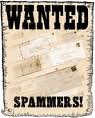 GRAZIE
 PER
 L’ ATTENZIONE
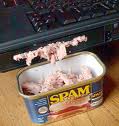